Diabetes MellitusUma Visão GeralFlávio Moreira Greco CossoMédico endocrinologistaCRM-MG 58931
Flávio Moreira Greco Cosso
Médico formado pela Universidade Federal de Minas Gerais (2012)
Residência em clínica medica pelo H. Governador Israel Pinheiro (2015)
Residência em endocrinologia e metabologia pela Santa Casa de Belo Horizonte (2017)
Coordenador da residência médica em endocrinologia e metabologia do H. Madre Teresa
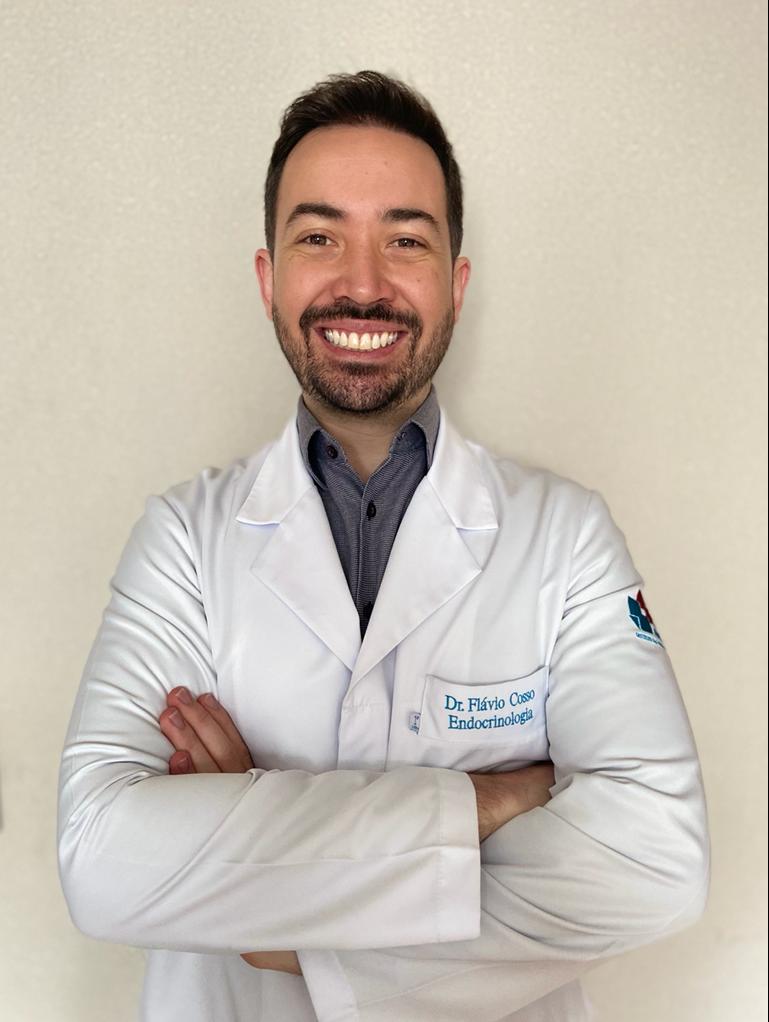 Importância do Tema
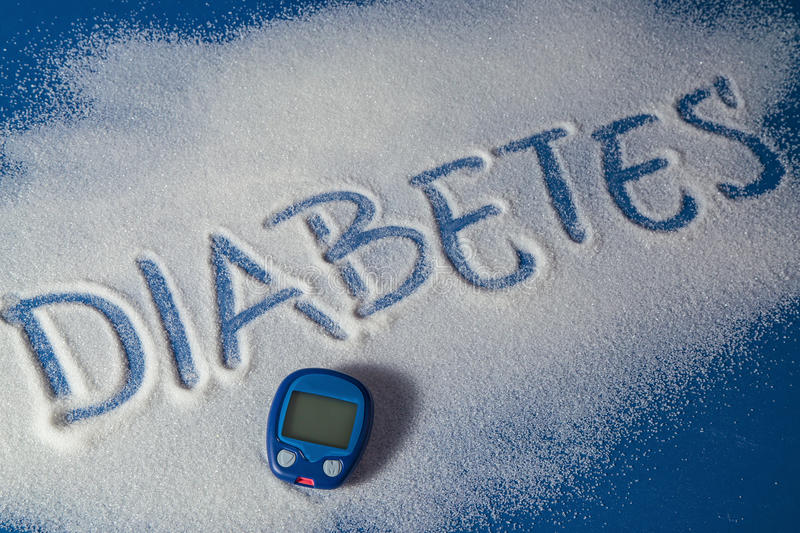 [Speaker Notes: Diabetes Mellitus é uma doença caracterizada pela elevação da glicose no sangue (hiperglicemia). Pode ocorrer devido a defeitos na secreção ou na ação da insulina, que é produzido no pâncreas, pelas chamadas células beta . A função principal da insulina é promover a entrada de glicose para as células do organismo de forma que ela possa ser aproveitada para as diversas atividades celulares. A falta da insulina ou um defeito na sua ação resulta portanto em acúmulo de glicose no sangue, o que chamamos de hiperglicemia.]
Importância do Tema
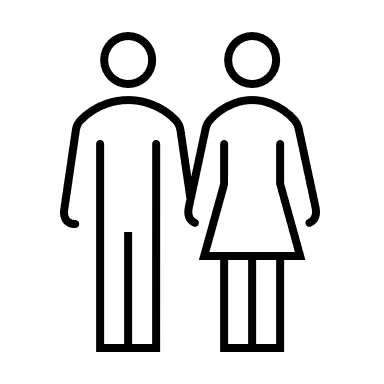 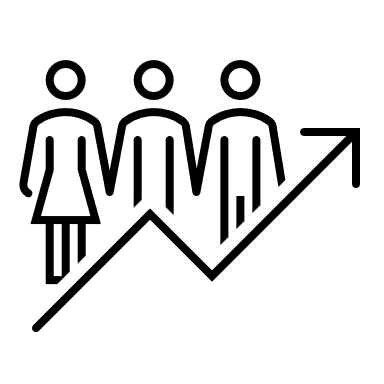 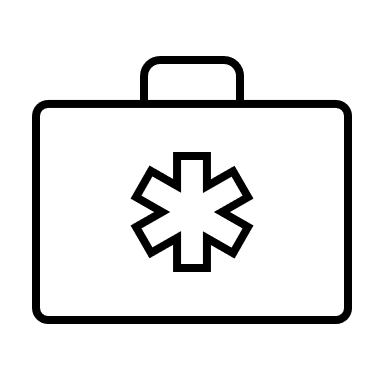 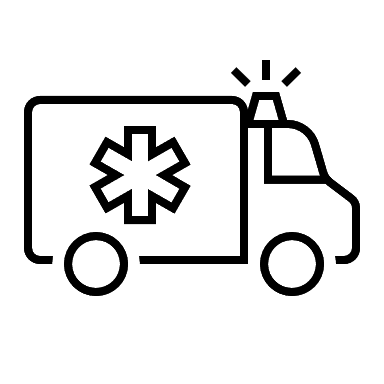 [Speaker Notes: Diabetes Mellitus é uma doença caracterizada pela elevação da glicose no sangue (hiperglicemia). Pode ocorrer devido a defeitos na secreção ou na ação da insulina, que é produzido no pâncreas, pelas chamadas células beta . A função principal da insulina é promover a entrada de glicose para as células do organismo de forma que ela possa ser aproveitada para as diversas atividades celulares. A falta da insulina ou um defeito na sua ação resulta portanto em acúmulo de glicose no sangue, o que chamamos de hiperglicemia.]
Importância do Tema
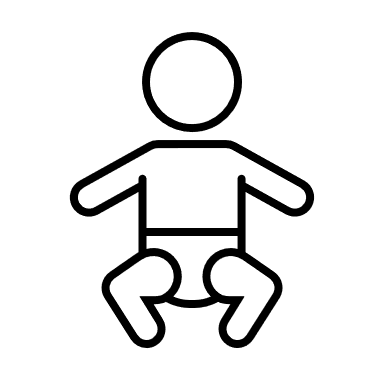 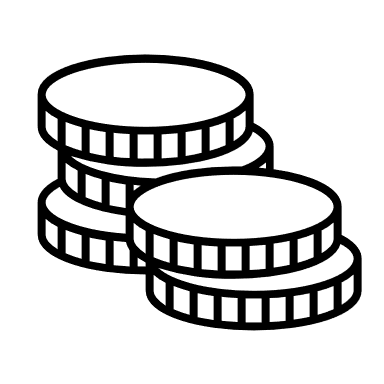 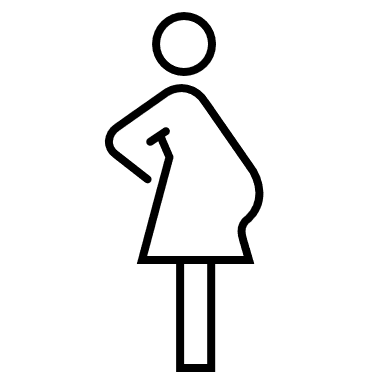 [Speaker Notes: Diabetes Mellitus é uma doença caracterizada pela elevação da glicose no sangue (hiperglicemia). Pode ocorrer devido a defeitos na secreção ou na ação da insulina, que é produzido no pâncreas, pelas chamadas células beta . A função principal da insulina é promover a entrada de glicose para as células do organismo de forma que ela possa ser aproveitada para as diversas atividades celulares. A falta da insulina ou um defeito na sua ação resulta portanto em acúmulo de glicose no sangue, o que chamamos de hiperglicemia.]
O que é Diabetes?
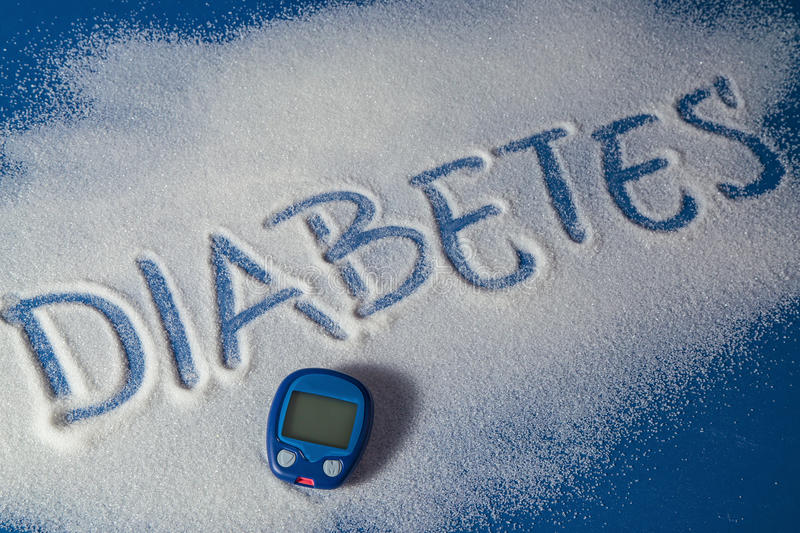 O que é Diabetes?
Doença caracterizada pela elevação de glicose do sangue

Pode ocorrer por defeito na produção ou na ação da insulina

A insulina tem como objetivo reduzir a glicose no sangue

A falta da insulina ou o defeito na sua ação promove elevação da glicose – hiperglicemia.
[Speaker Notes: Diabetes Mellitus é uma doença caracterizada pela elevação da glicose no sangue (hiperglicemia). Pode ocorrer devido a defeitos na secreção ou na ação da insulina, que é produzido no pâncreas, pelas chamadas células beta . A função principal da insulina é promover a entrada de glicose para as células do organismo de forma que ela possa ser aproveitada para as diversas atividades celulares. A falta da insulina ou um defeito na sua ação resulta portanto em acúmulo de glicose no sangue, o que chamamos de hiperglicemia.]
O que é Diabetes?
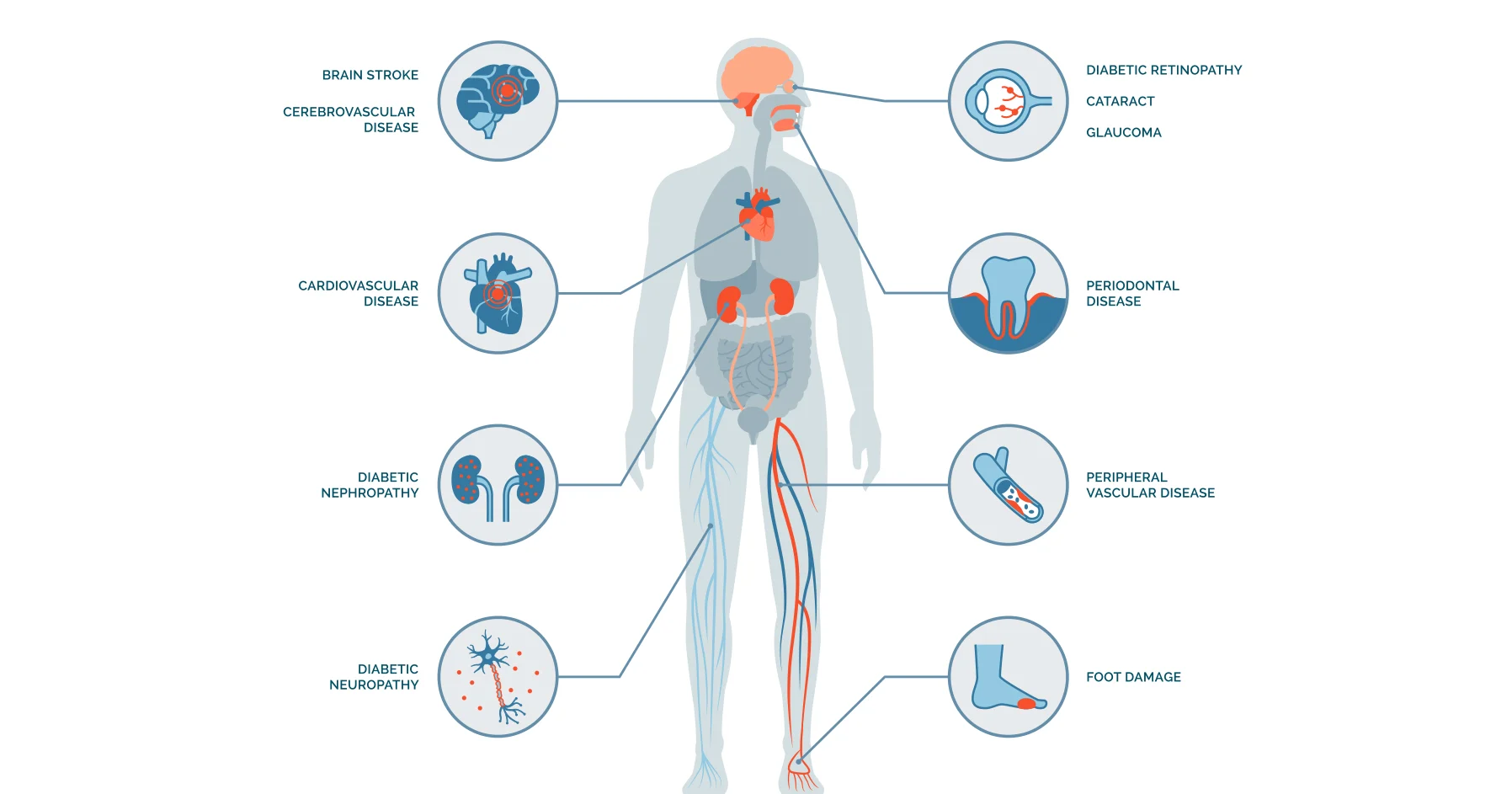 Quais são os tipos de Diabetes?
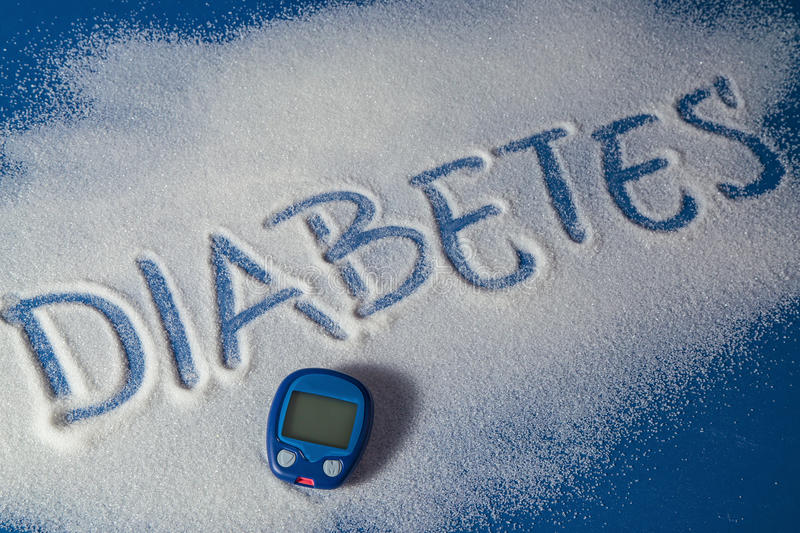 Quais são os tipos de Diabetes?
Sintomas e Diagnósticos
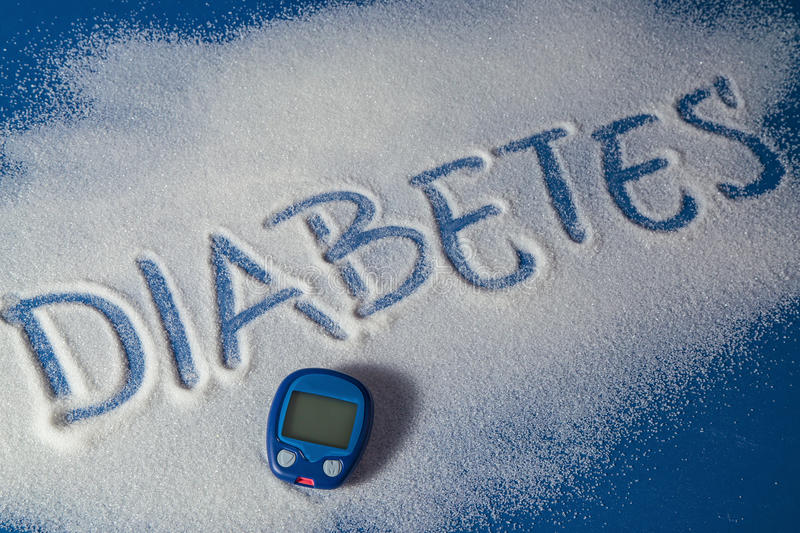 Sintomas e Diagnósticos
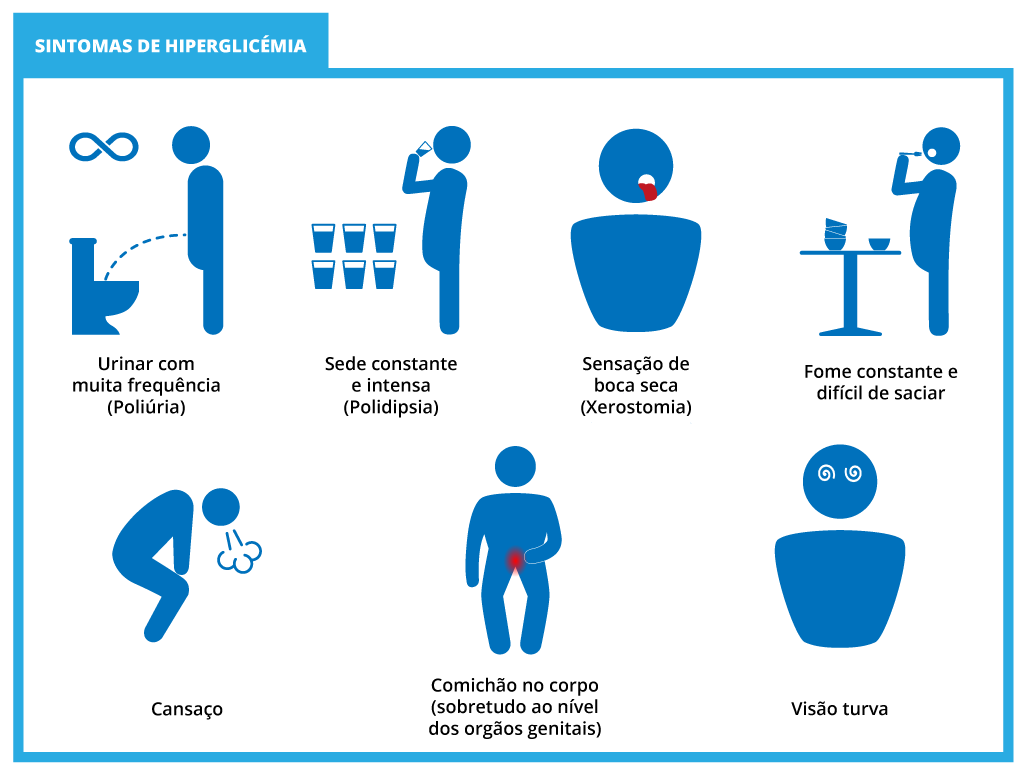 Sintomas e Diagnósticos
Tratamento e Prevenção
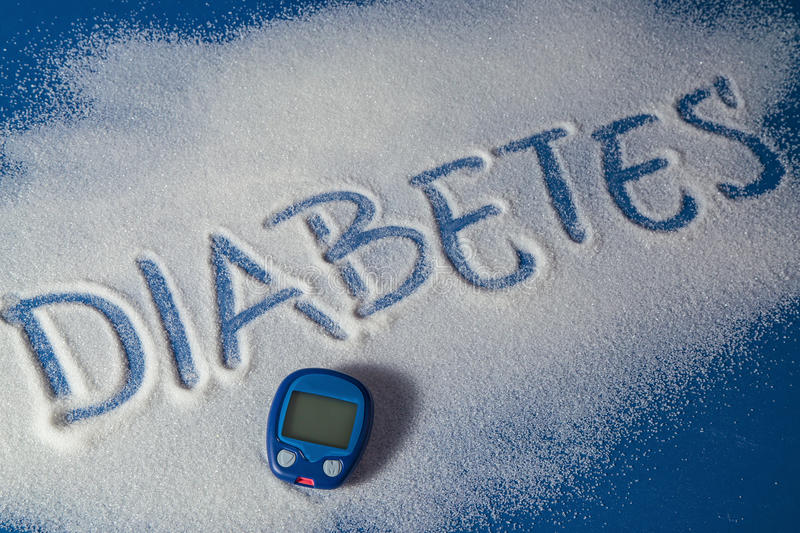 Tratamento e Prevenção
Planejamento alimentar
Introdução de atividade física
Terapia farmacológica
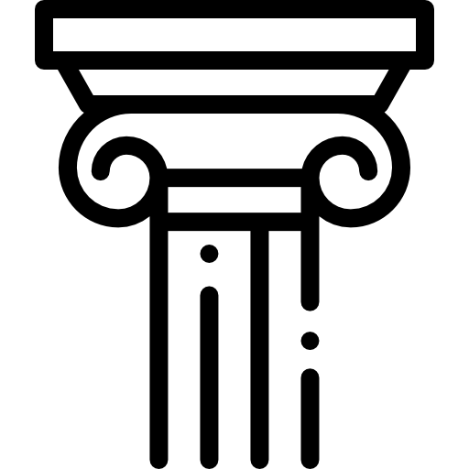 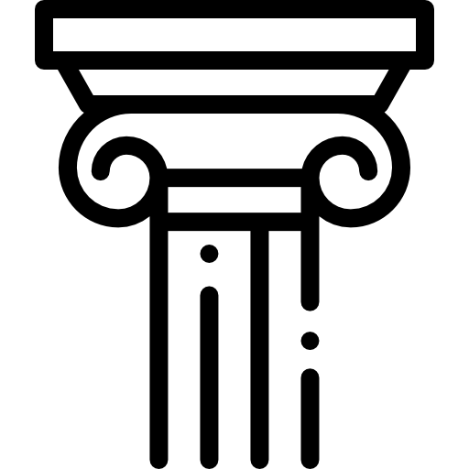 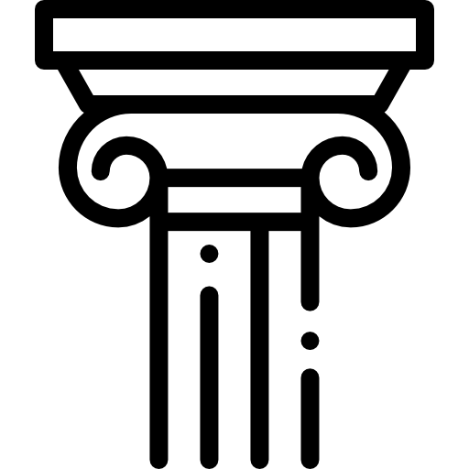 [Speaker Notes: Diabetes Mellitus é uma doença caracterizada pela elevação da glicose no sangue (hiperglicemia). Pode ocorrer devido a defeitos na secreção ou na ação da insulina, que é produzido no pâncreas, pelas chamadas células beta . A função principal da insulina é promover a entrada de glicose para as células do organismo de forma que ela possa ser aproveitada para as diversas atividades celulares. A falta da insulina ou um defeito na sua ação resulta portanto em acúmulo de glicose no sangue, o que chamamos de hiperglicemia.]
Planejamento Alimentar
Introdução de Atividade Física
150 minutos de atividade física por semana
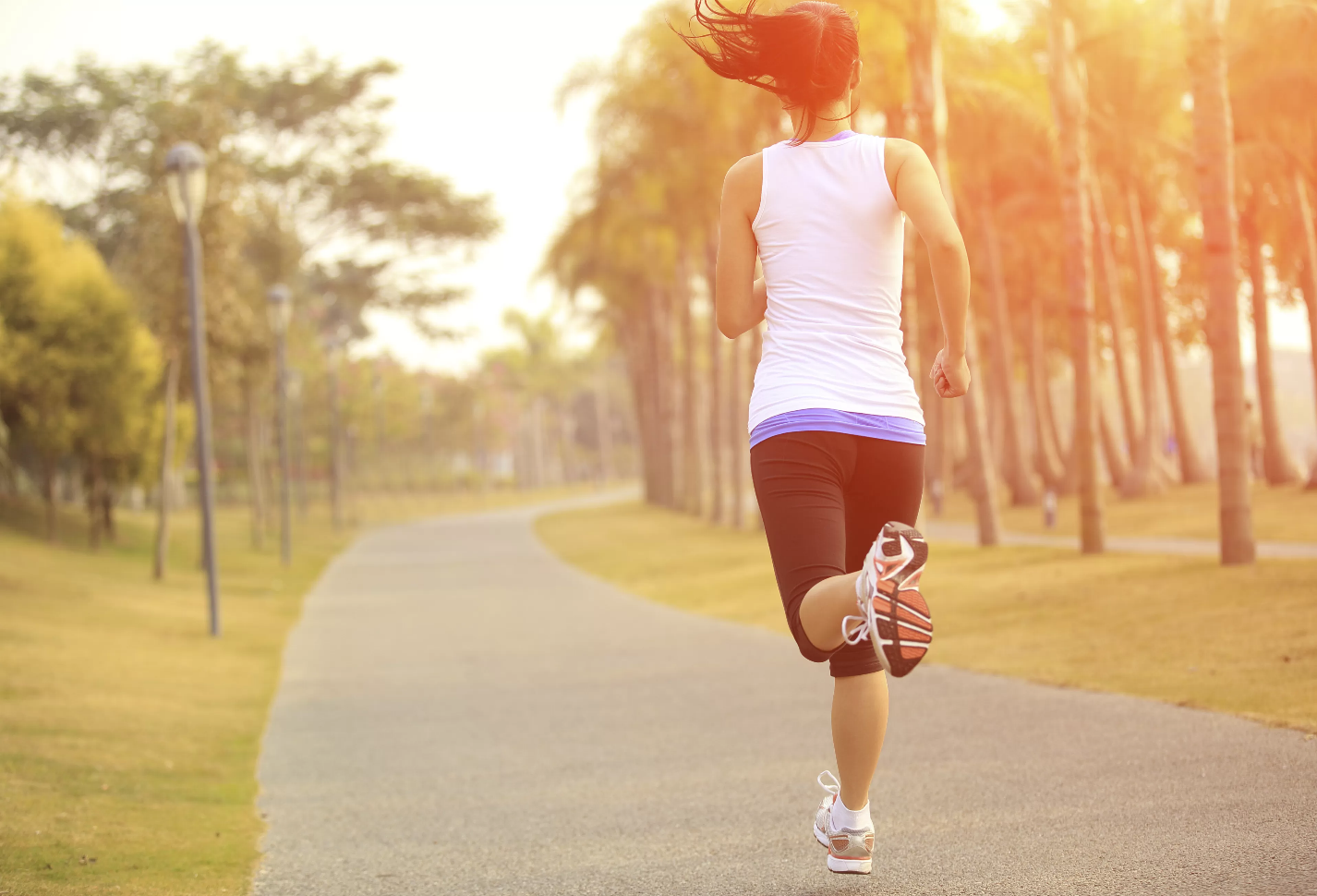 Terapia Farmacológica
Obrigado!